1 СЕНТЯБРЯ 2014 ГОДА
Здравствуй , школа!
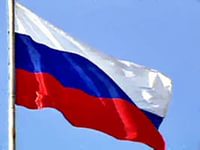 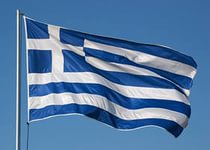 ГРЕЦИЯ
ЯПОНИЯ
РОССИЯ
ИТАЛИЯ
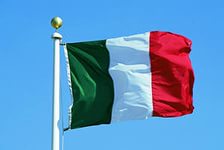 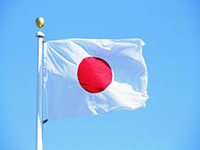 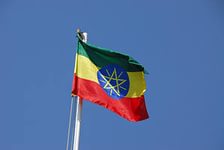 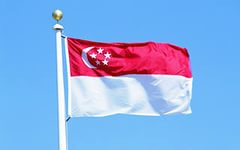 СИНГАПУР
ЭФИОПИЯ

КЕНИЯ
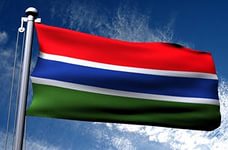 ГАМБИЯ
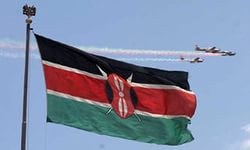 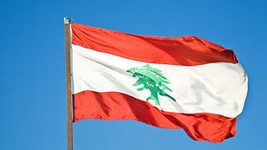 ЛИВАН
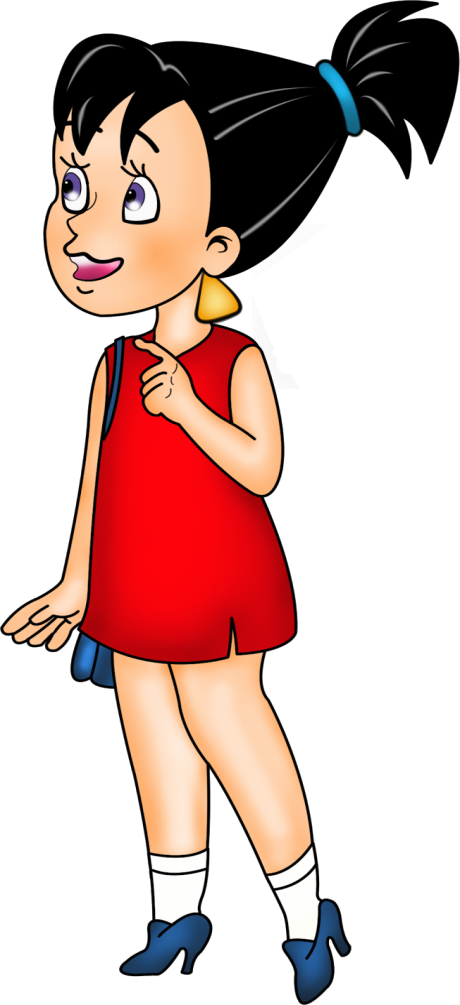 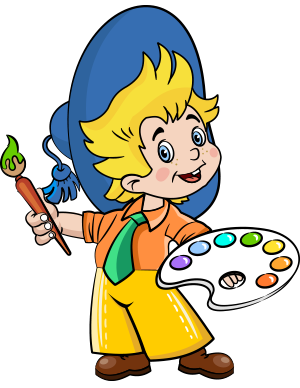 НЕЗНАЙКА
 
        И 
КНОПОЧКА
ученик              тетрадь                 школа                 звонок
ченети   
тамеитакма 
  поьмси   
 рим йиокружающ
чтение       
  математика   
письмо 
   окружающий мир
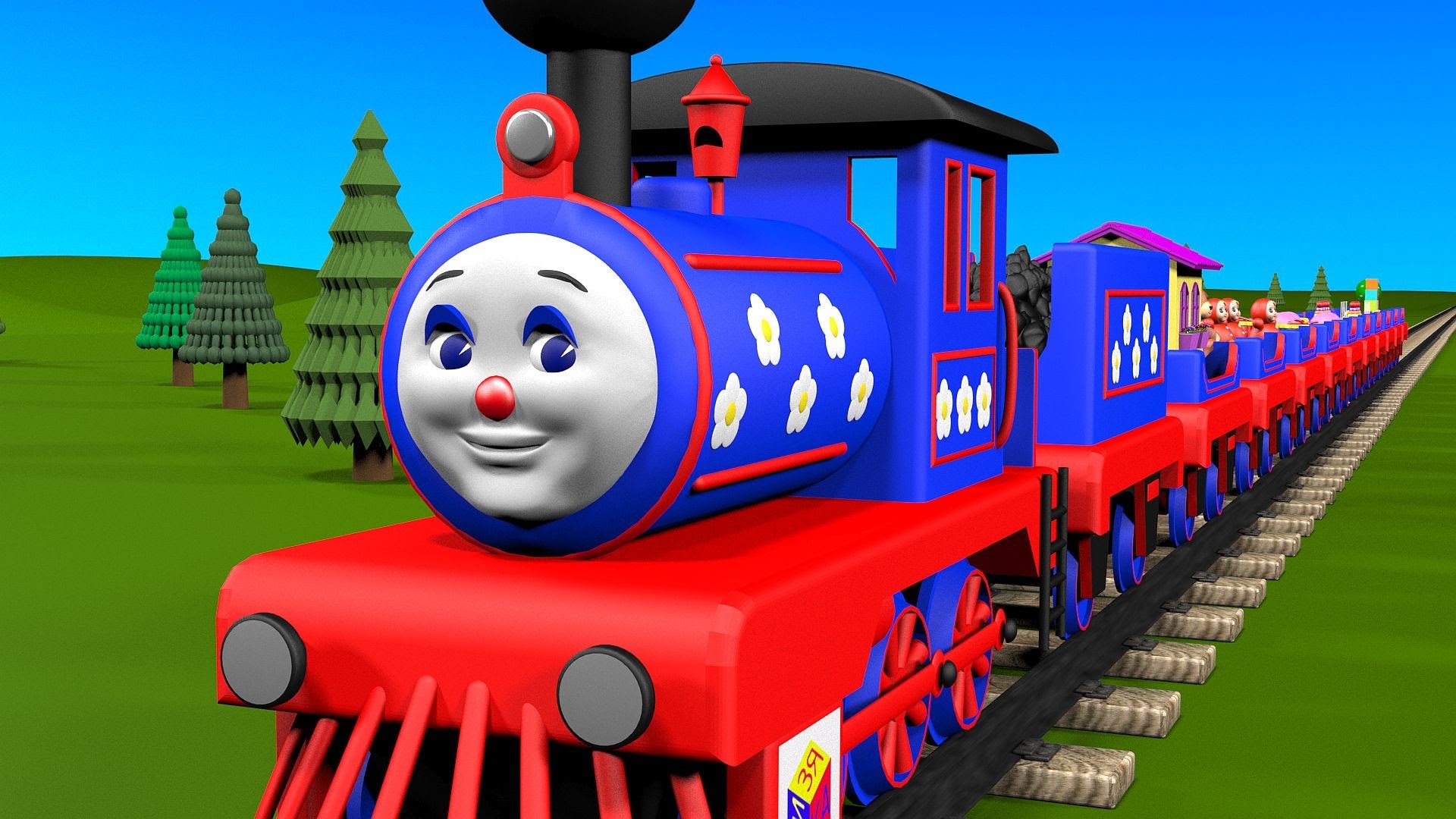 В добрый путь к знаниям!
В   добрый    путь за   знаниями!
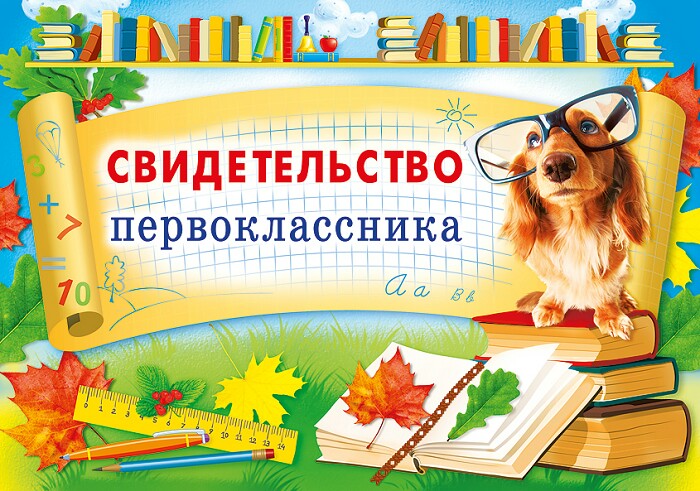 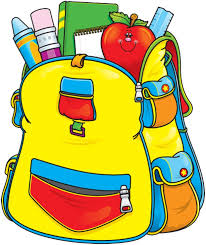 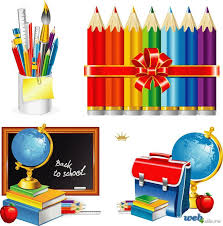 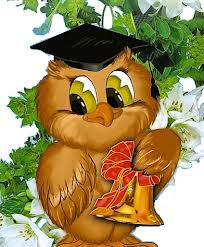 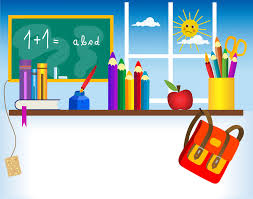 До новых встреч!
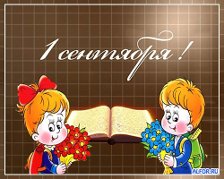 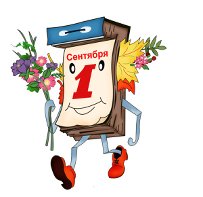 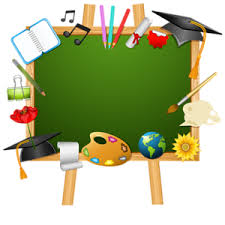